Christmas
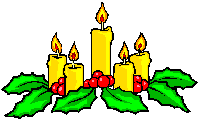 Рождество
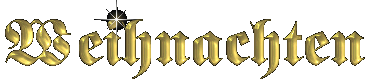 1
Какой русский царь повелел отмечать
на Руси новый год первого января?
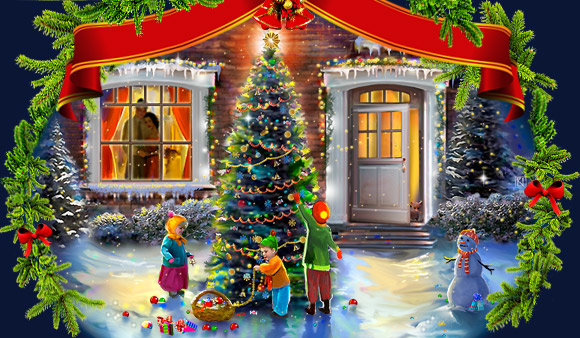 Пётр I
2
Когда празднуется 
католическое Рождество?
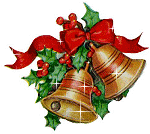 25 декабря
3
Кого в разных странах 
называют такими именами:
Юлеманден (Дания),
Сегацу-сан (Япония),
Дун Че Лао Рен (Китай), 
Папай Ноэль (Панама),
Карбобо (Узбекистан).
Деда Мороза
4
В какой стране зародился
 обычай ставить на 
рождество ёлку?
        А) в Германии
    Б) в России
С) в США
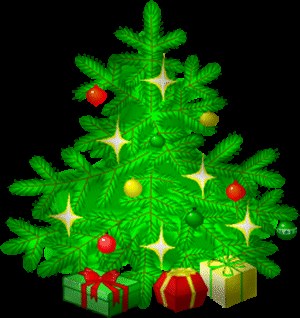 В Германии
5
Почему католики и православные
 празднуют Рождество в разные дни?
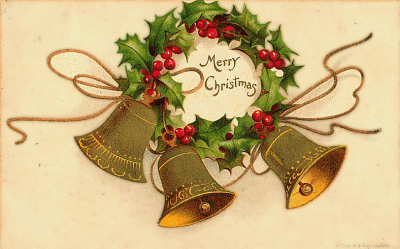 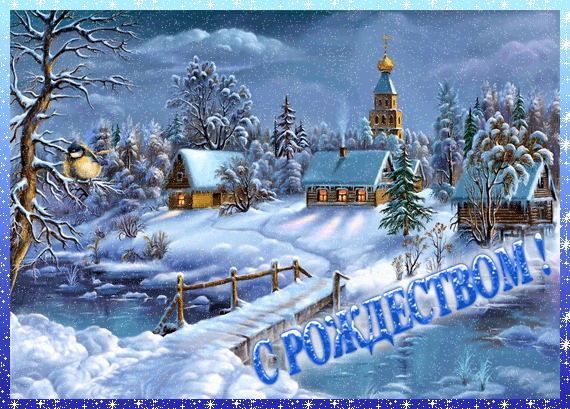 6
Как называется в Германии время 
подготовки к Рождеству?
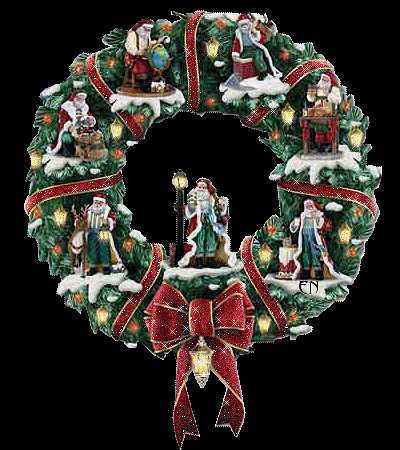 Advent
7
Куда бросает подарки французский
 Дед Мороз –Пер Ноэль?
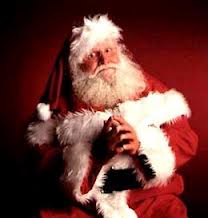 В трубу
8
3.Откуда лондонцы получают 
рождественскую ёлку?
А) из Норвегии
Б) из России    
    В) из Финляндии
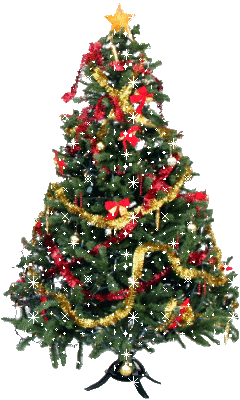 Из Норвегии
9
Что такое «Вохing Day»?
 Почему он так назывется?
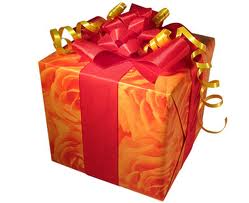 Следующий день после Рождества,
 когда открывают подарки
10
В день какого святого немцы 
 отмечают Новый год?
                                          А) в день Святого Николая

                                          Б) в день Святого Мартина

                           В) в день Святого 
                            Сильвестра
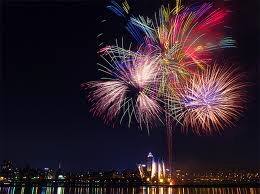 в день Святого Сильвестра
11
Почему в немецком  рождественском 
венке  4 свечи?
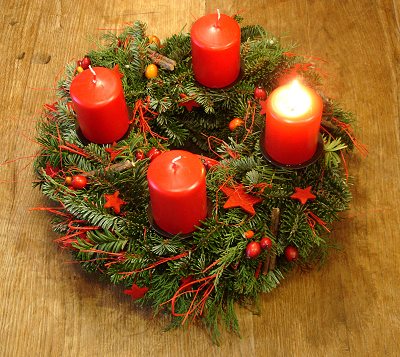 Они символизируют 4 воскресенья 
до Рождества
12
Сколько окошек в 
рождественском 
календаре?
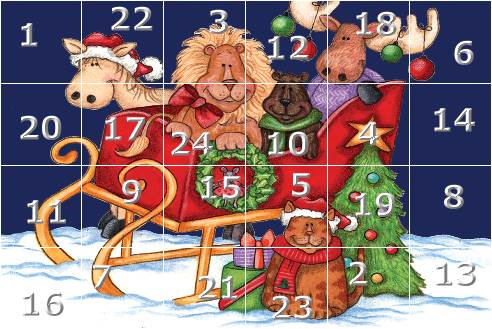 24
13
Какое растение является символом
 Рождества во многих странах?
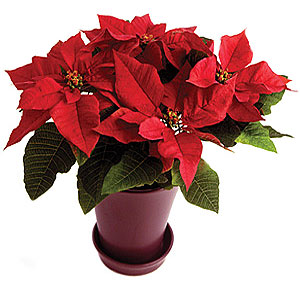 пуансеттия
14